Где обедал воробей?
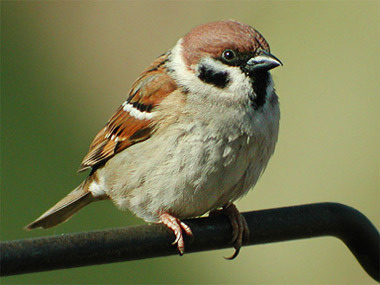 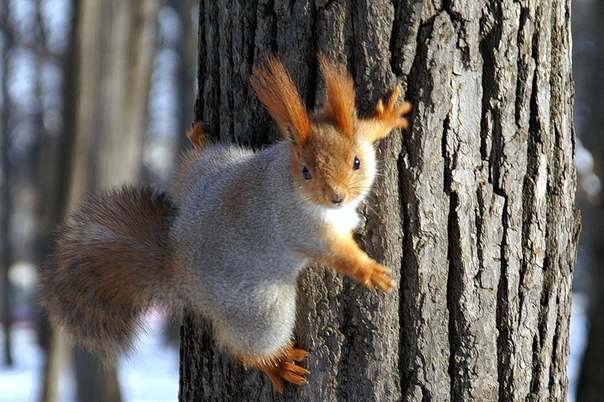 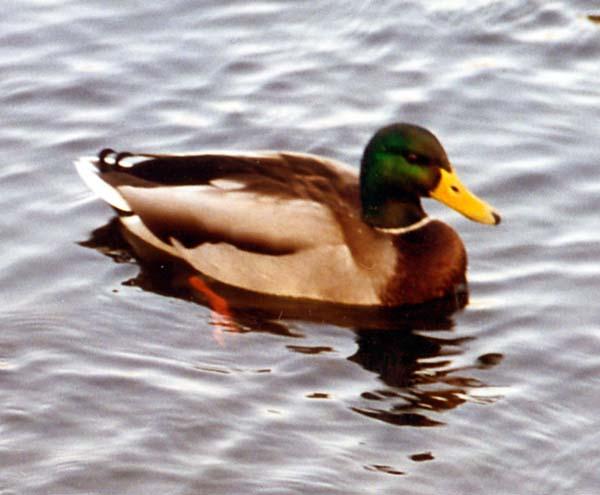 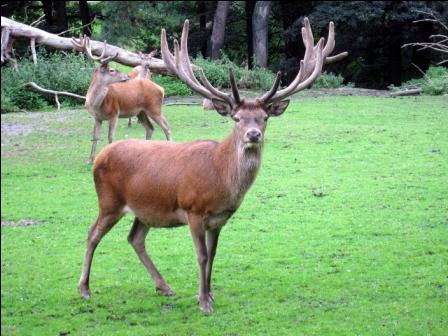 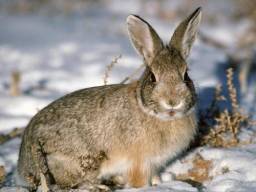 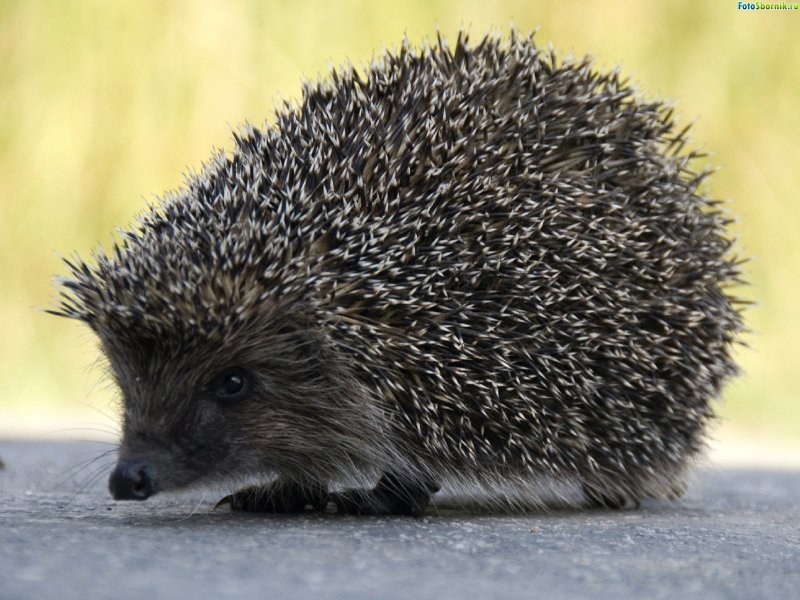 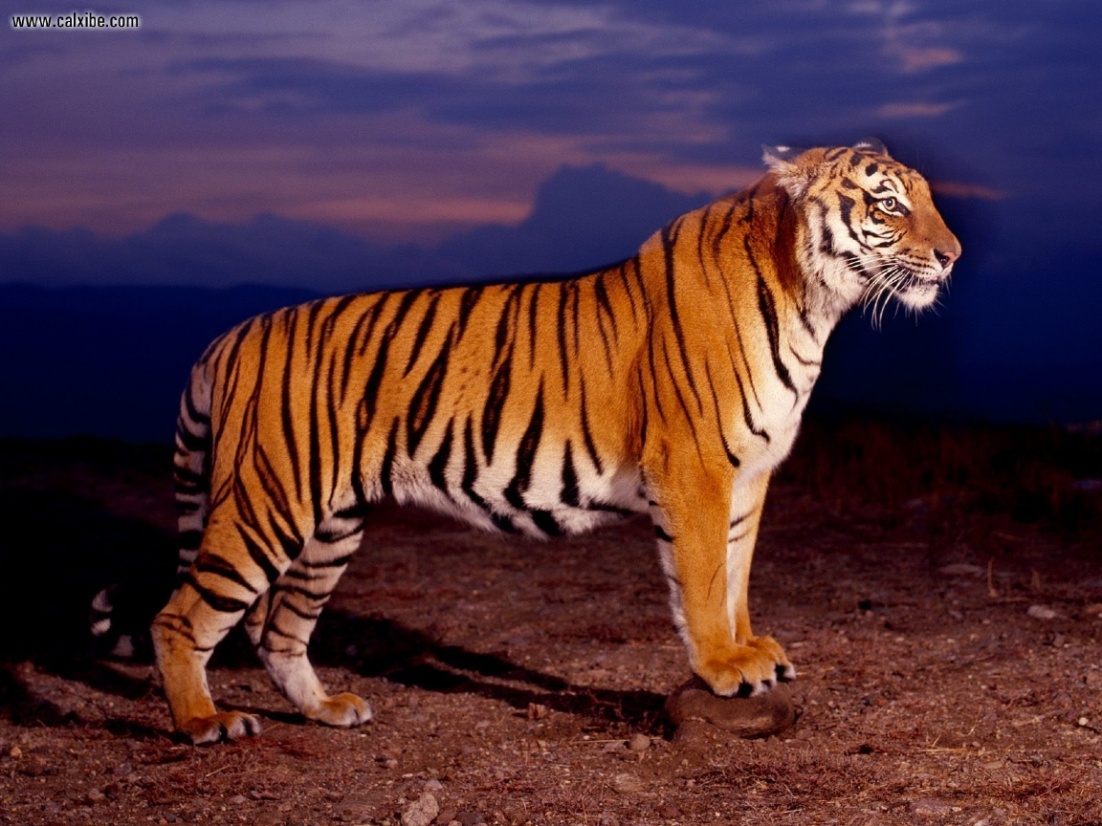 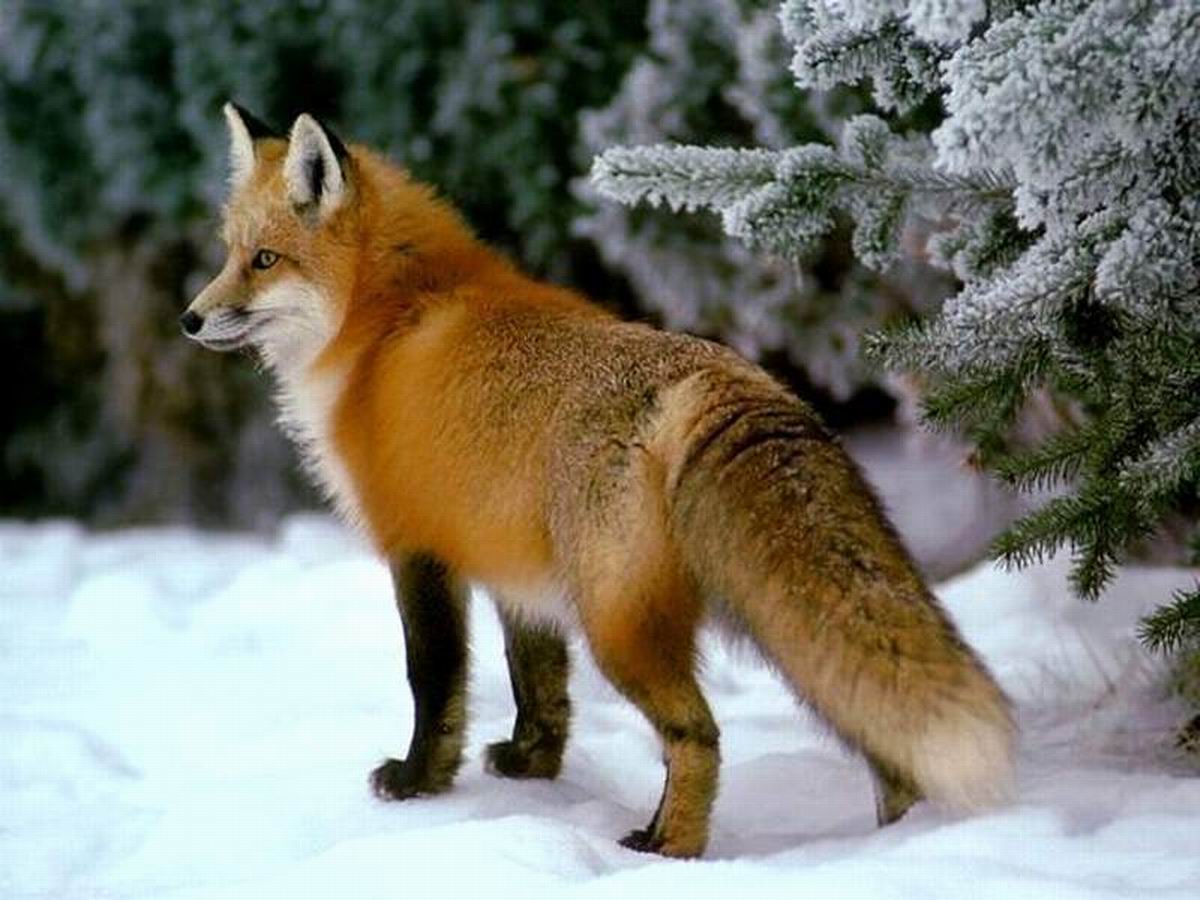 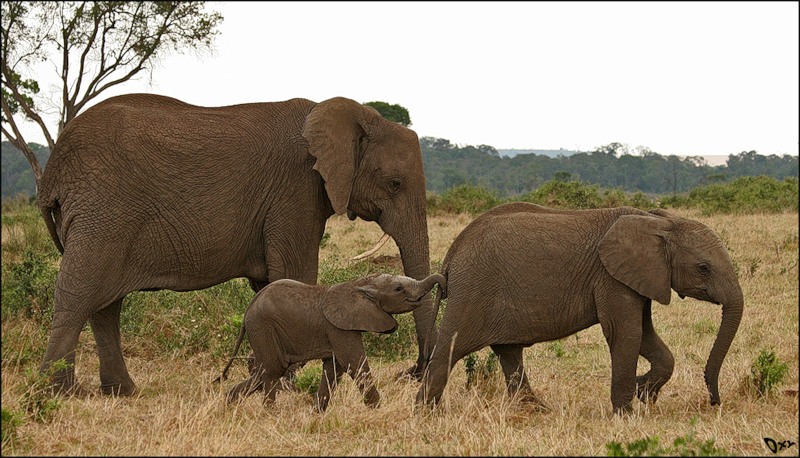 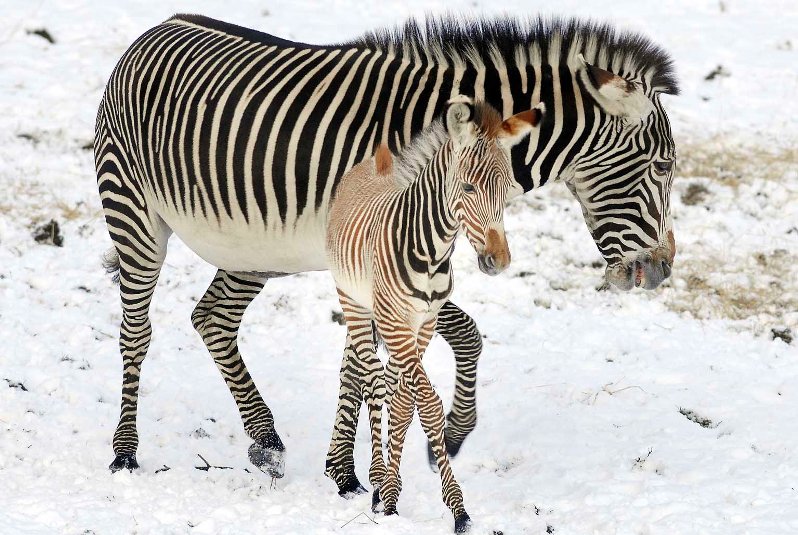 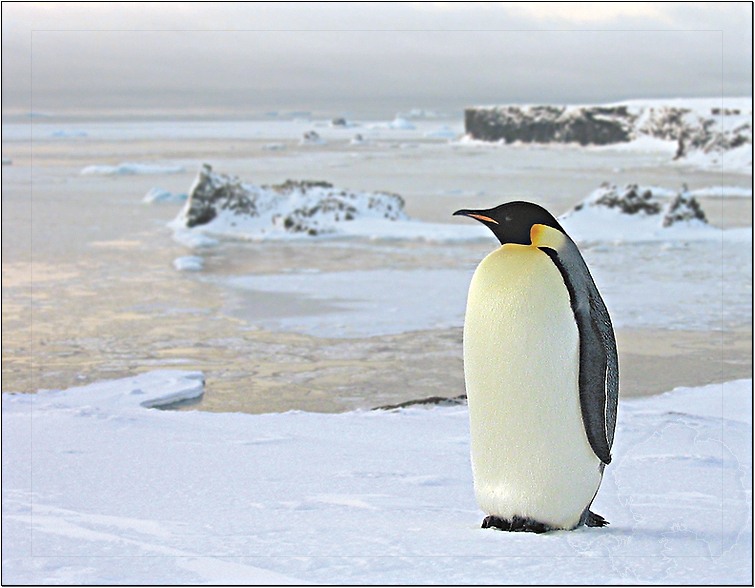 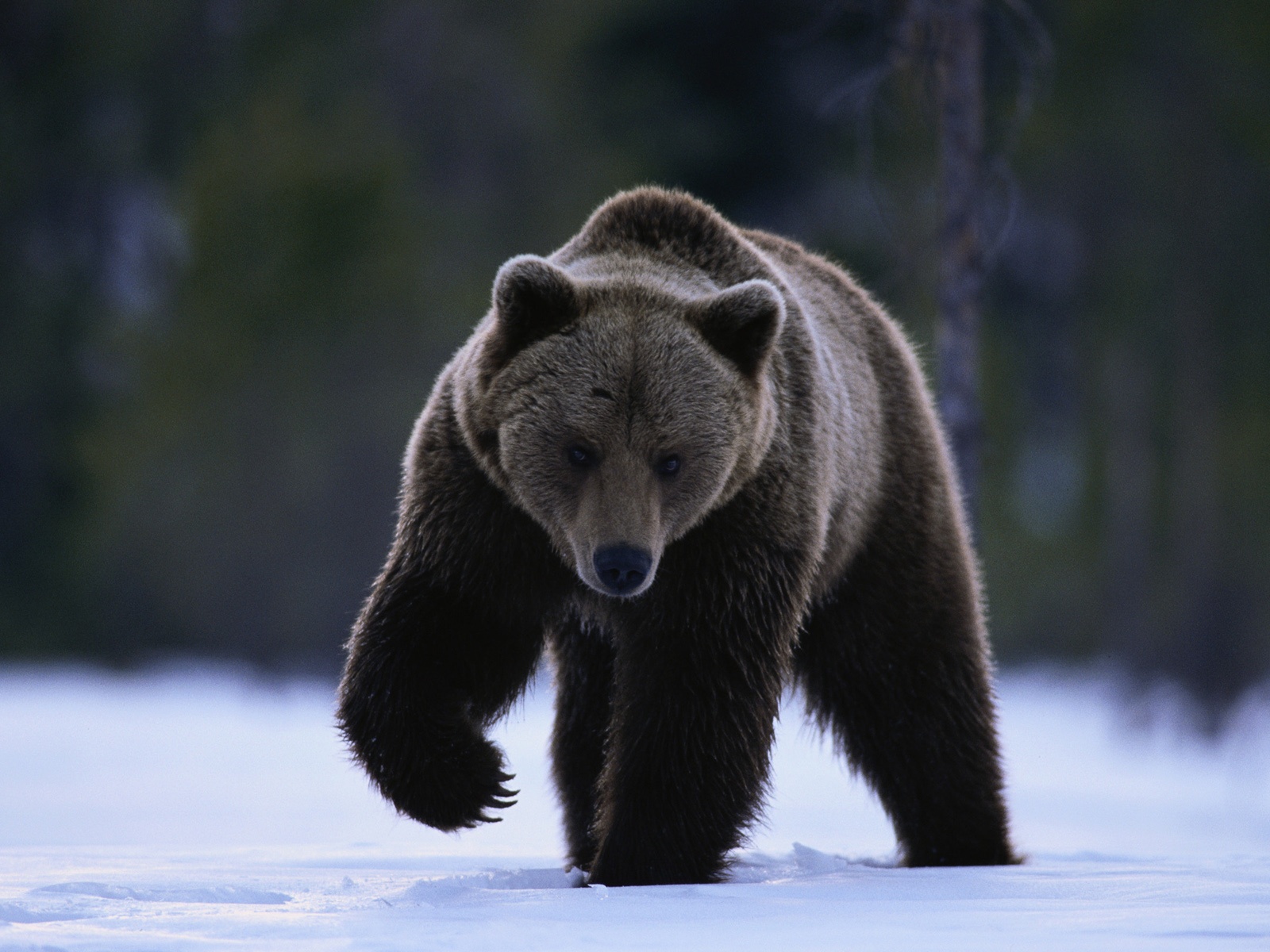 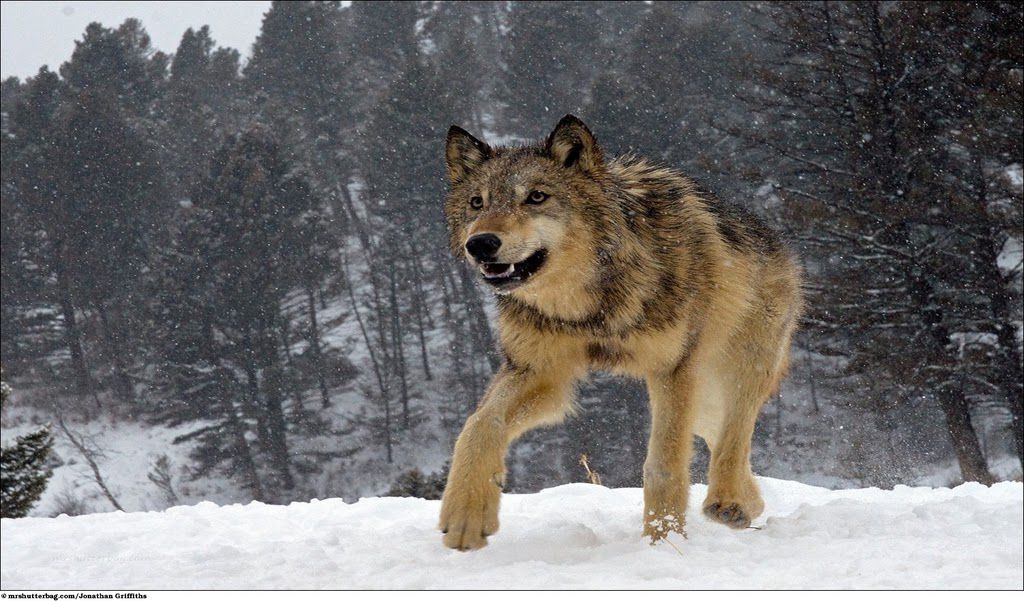 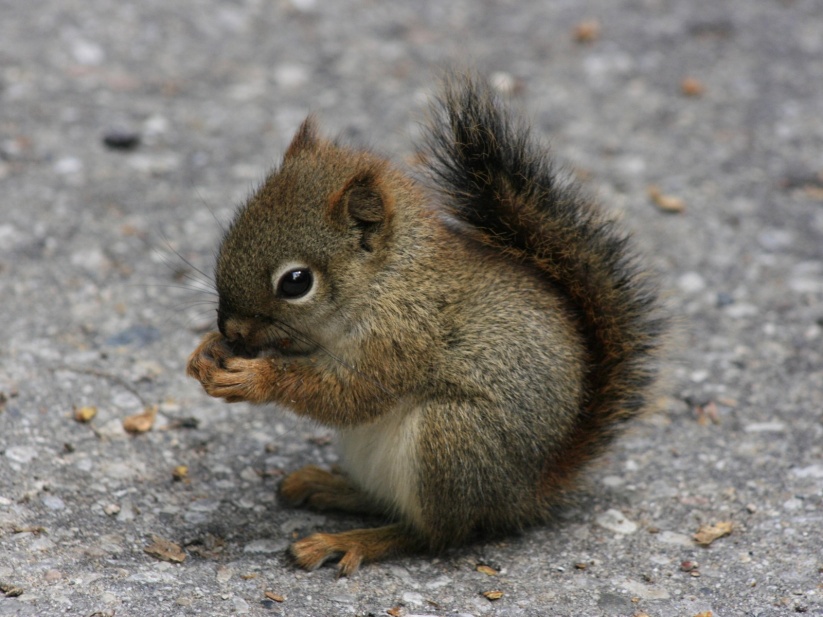 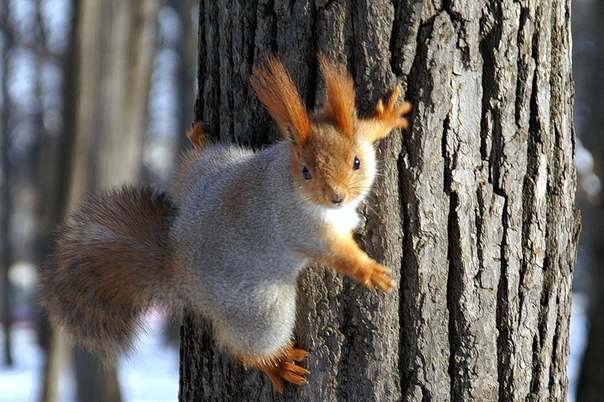 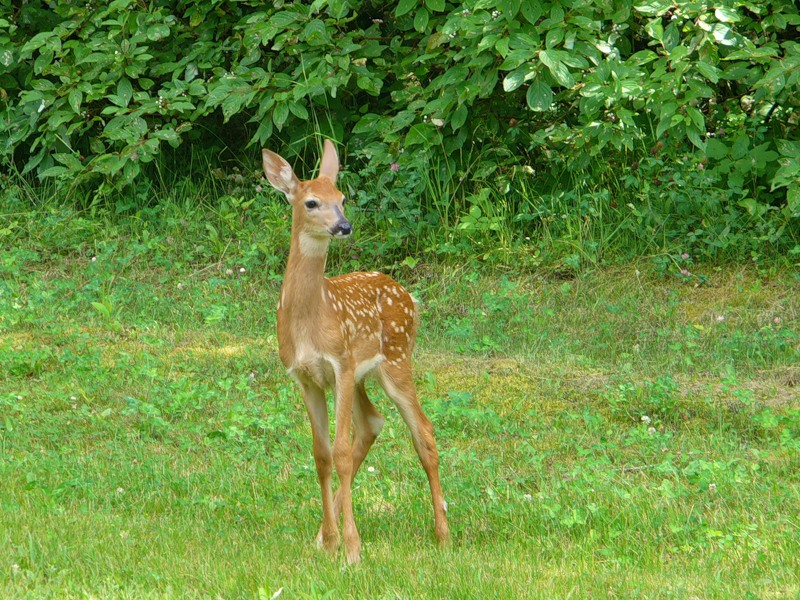 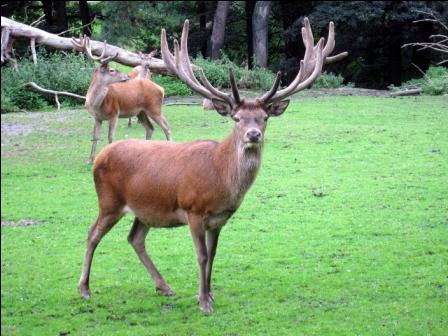 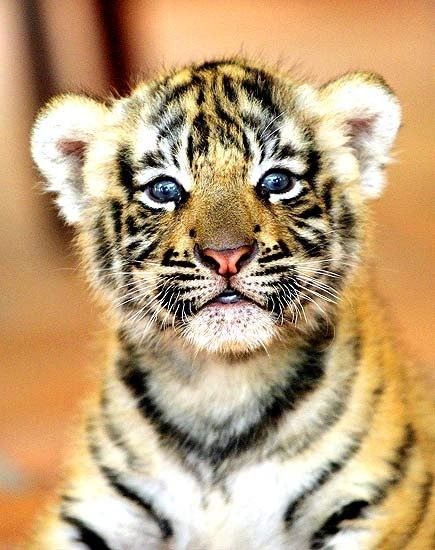 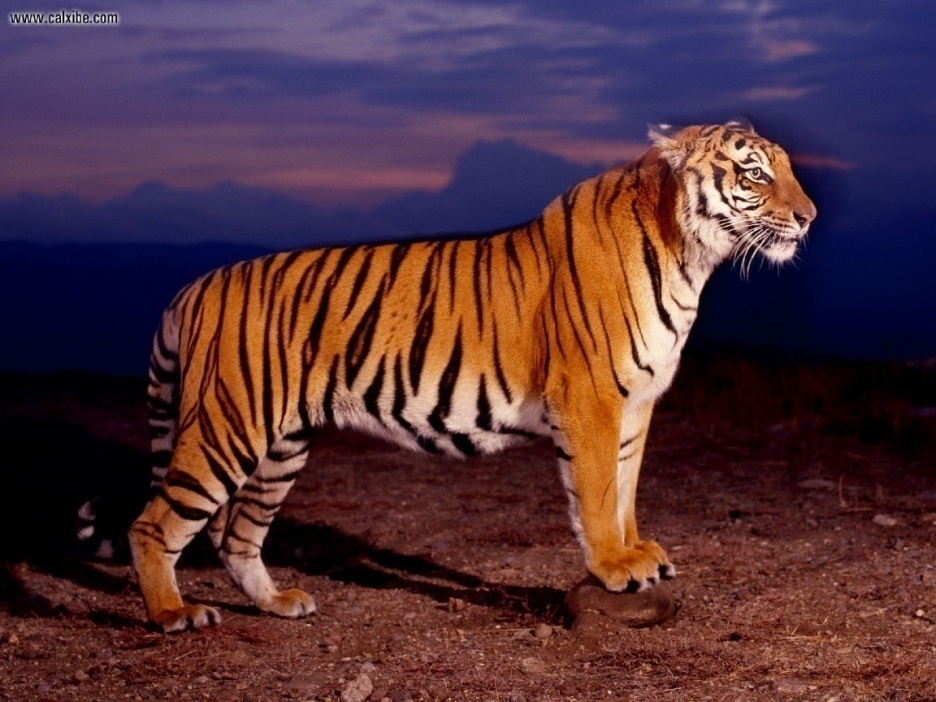 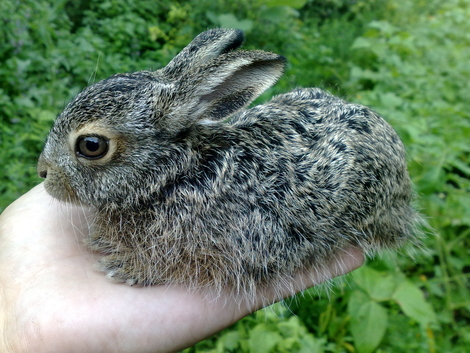 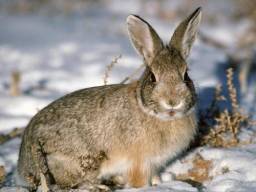 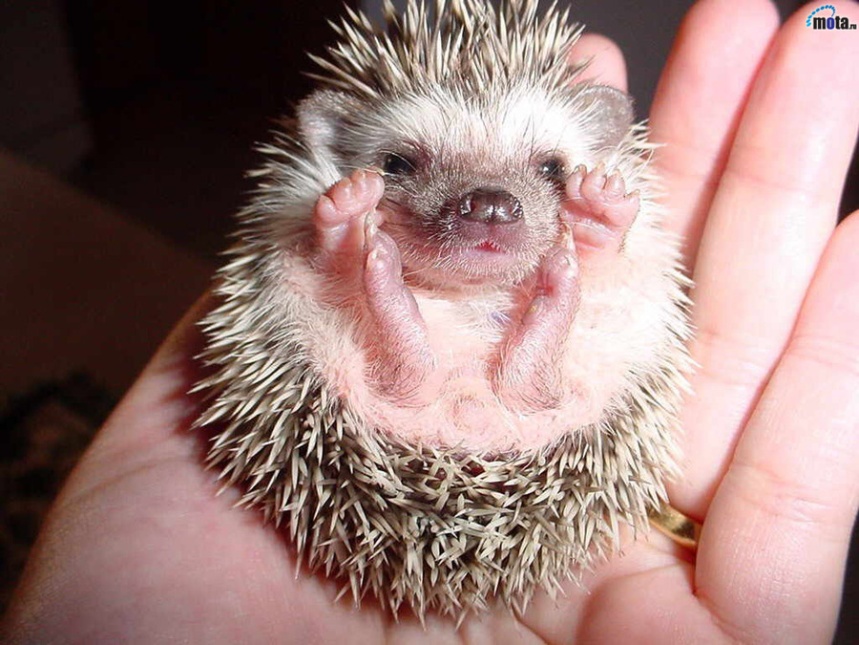 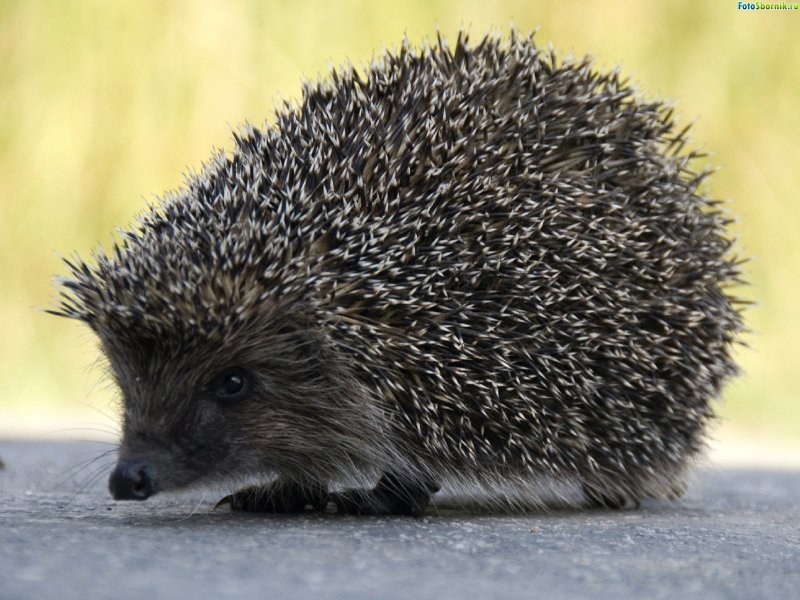